Русский язык
Изменение имен существительных по        числам
Выполнила: учитель
ГБОУ гимназия-интернат 664
Алексеева О.М
Санкт-Петербург 2015
Под моим окном                                               
                                                           принакрылась снегом,  

точно серебром…

                                                                         белая берёза, 


Соберите рассыпавшиеся строчки стихотворения,  вспомните автора
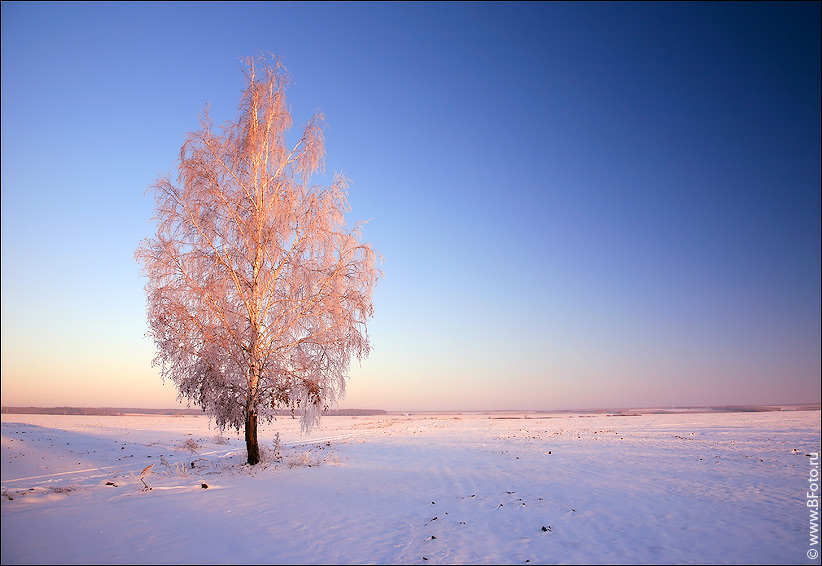 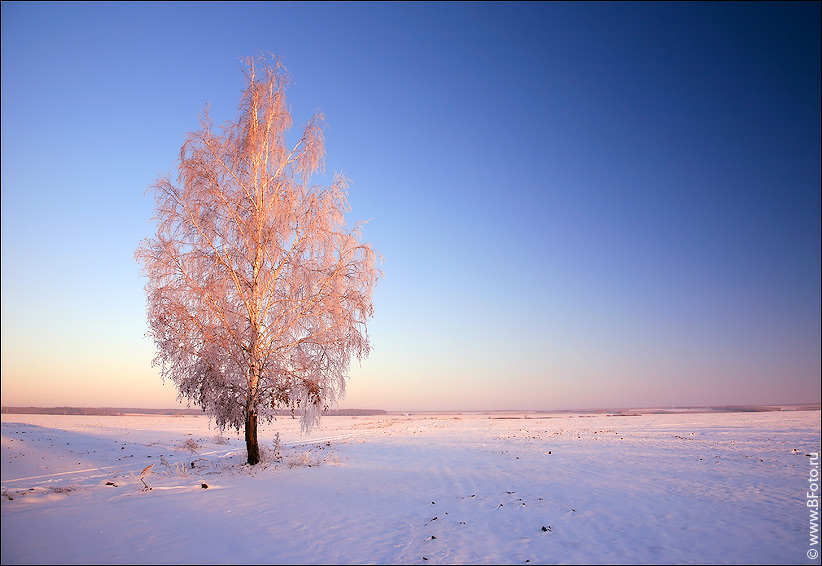 Белая берёза, Под моим окном, Принакрылась снегом, Точно серебром… (С. Есенин)
Игра «Ассоциации»

1.Придумать имена существительные на тему
«Зима» 

1ряд-существительные мужского рода
2ряд существительные женского рода
3 ряд существительные среднего рода
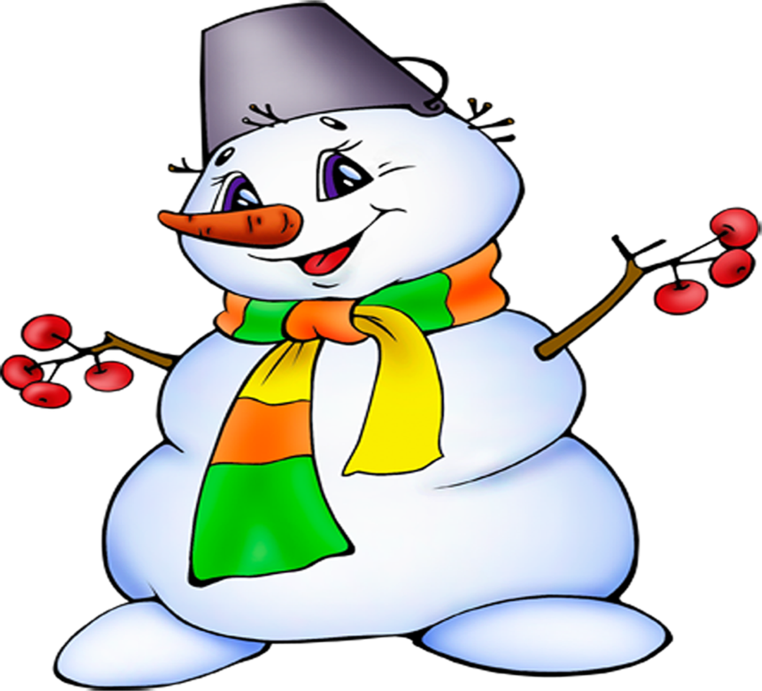 Внимательно посмотрите на слова. Что вы можете сказать о данных словах?

 

Лышма                                                         малыш
есл                                                                       лес
кавру                                                                 рукав
лост                                                                     стол
Наблюдение над окончаниями существительных ед. и мн. числа
 
Женского рода. 
Сова- совы 
Куропатка -куропатки
 синица- синицы
 рысь- рыси

Мужского рода
олень- олени
волк- волки
медведь – медведи

Среднего рода
солнце -солнца
дерево - деревья
Вы замечательно поработали!


 Спасибо за урок!
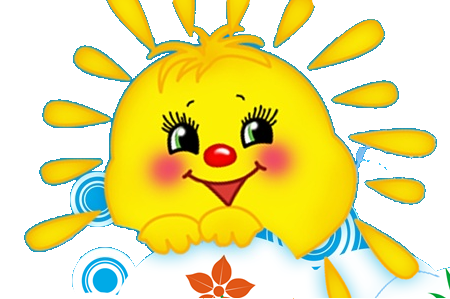